明陽中學替代役男於107年10月31日實施觀音山淨山活動
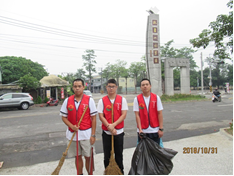 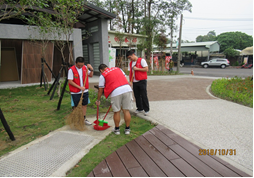 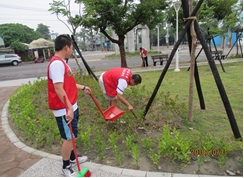 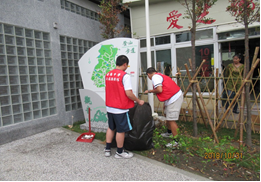